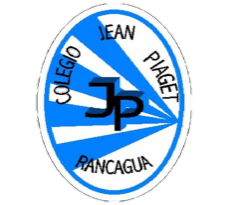 Revisión de evaluación formativa Matemáticas  2do. Básico  A y BSEMANA N°28FECHA : 05 al 09 de Octubre 2020
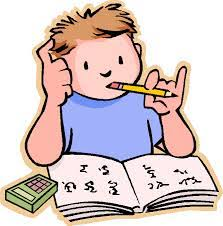 Colegio Jean Piaget
Mi escuela, un lugar para aprender y crecer en un ambiente seguro y saludable
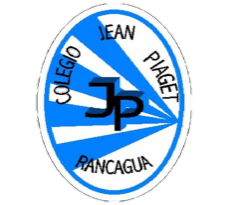 Importante:
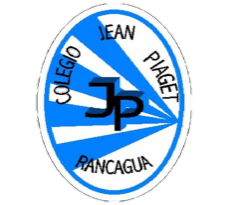 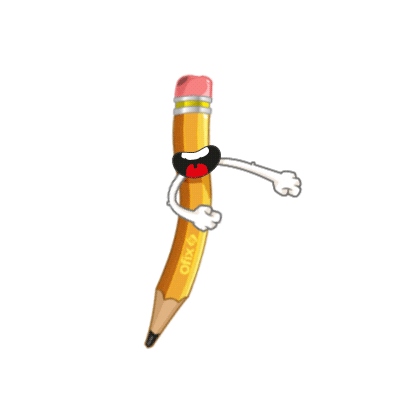 Cuándo esté la animación de un lápiz, significa que debes escribir en tu cuaderno
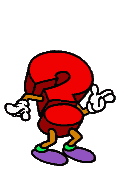 Cuándo esté esta animación de un signo de pregunta, significa que debes pensar y analizar, sin escribir en tu cuaderno. Responder de forma oral.
Evaluación formativa de matemáticas semana 22- 23-24-26
Objetivo de Aprendizaje:
OA 1. Contar números del 0 al 1 000 de 2 en 2, de 5 en 5, de 10 en 10 y de 100 en 100, hacia adelante y hacia atrás, empezando por cualquier número menor que 1 000.


Indicadores:
Cuentan  de 2 en 2, de 5 en 5 y de 10 en 10, hacia delante y hacia atrás.
- Identifican y corrigen errores y omisiones en una secuencia con a lo menos 5 números.
- Cuentan monedas hasta $ 100 pesos con monedas de 1, 5,10 y $50 pesos.
Resultados de evaluaciónAlumnos evaluados: 34
Indicador descendido:  Cuentan de 2 en 2, de 5 en 5 y de 10 en 10, hacia delante y hacia atrás ( Ascendente y descendente)
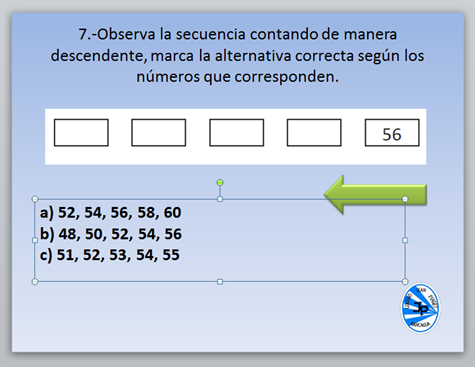 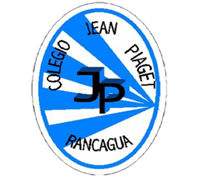 A continuación te invito a revisar pregunta a pregunta la evaluación, analizaremos cada una de las preguntas aclarando dudas y fundamentando cada una de las respuestas.
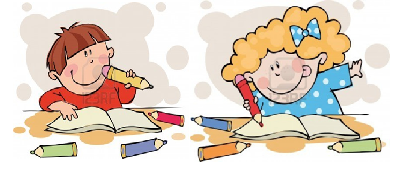 Activación de conocimientos previos
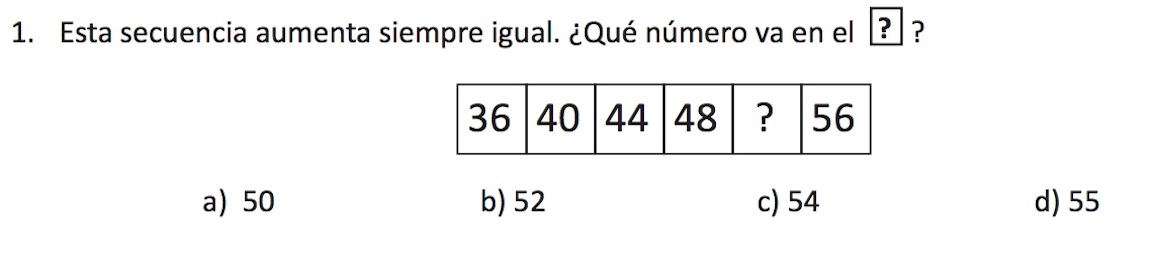 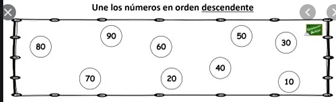 Ordena los números de forma descendente en 1 minuto
Prueba de Matemáticas 2do Básico
1.- Observa el recuadro y marca con una X la alternativa correcta:

A) 26, 36, 46, 56, 66
B) 36-37, 47, 56-57
C) 46,56, 76, 86, 96
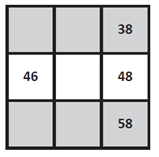 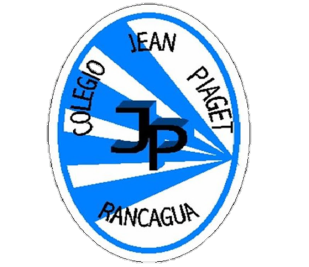 2.-¿Qué patrón numérico corresponde y que  número es el incorrecto en la secuencia.
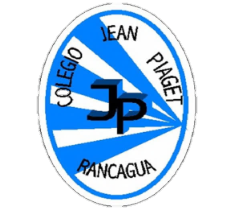 a) Patrón de 5 en 5 y errado el número  176.
b) Patrón de 2 en 2 y errado el número  179.
c)Patrón de 1 en 1 y errado el número   185.
3.-¿A qué número corresponde la siguiente escritura?
99
66
88
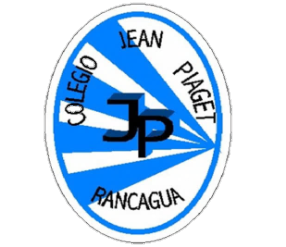 4.- ¿Cómo se escribe el siguiente número:
a) Noventa y tres
 
b) Noventa y ocho

c) Noventa y seis
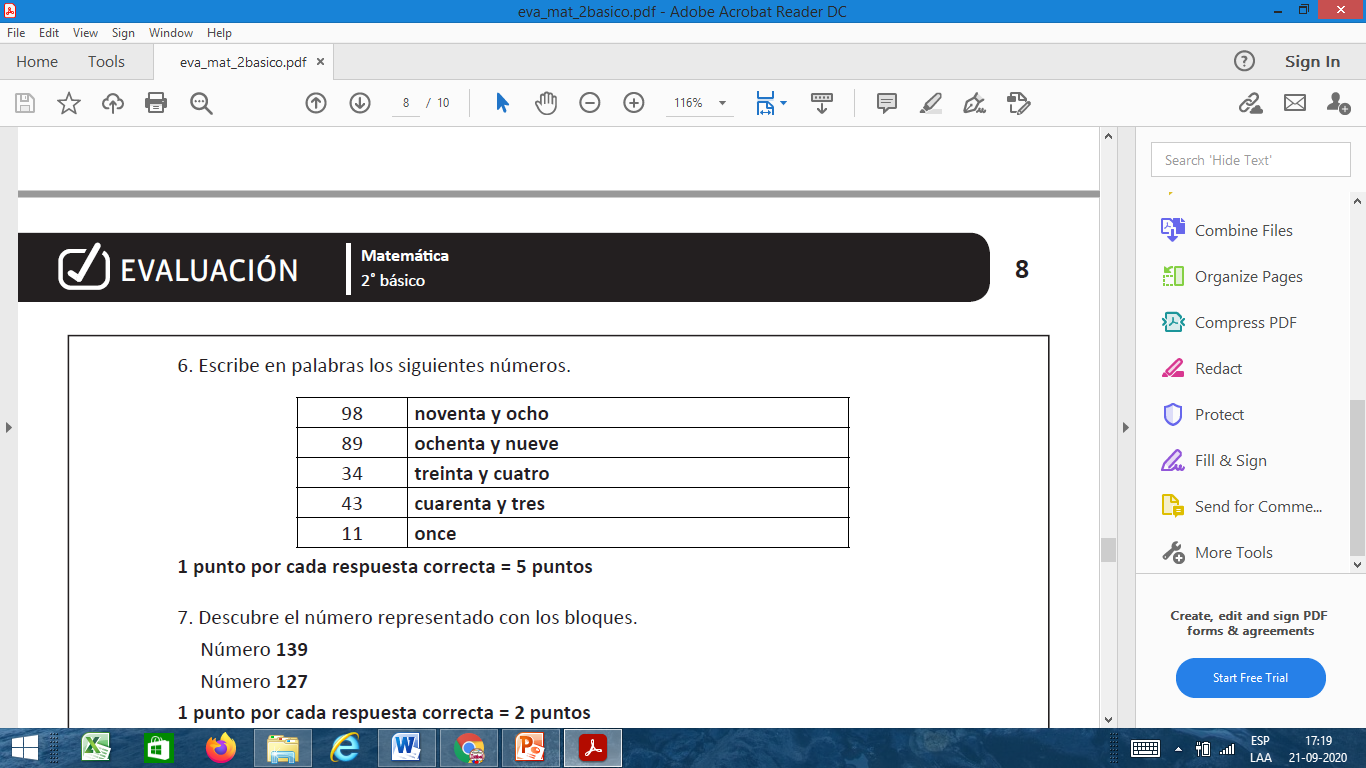 5.-
a) Hay más de 30 botones.
b) Hay menos de 30 botones.
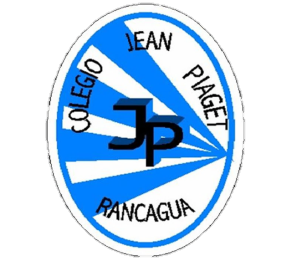 6.-¿	Qué  patrón corresponde y que números faltan en la siguiente secuencia?
Patrón de 10 en 10 y faltan 60, 65 y 75
Patrón de 5 en 5 y faltan 60, 65 y 75
Patrón de 2 en 2 y faltan 60, 65 y 75
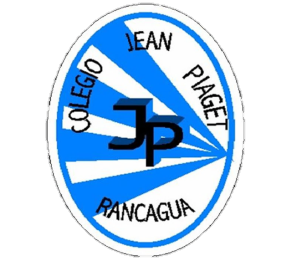 7.-Observa la secuencia contando de manera descendente, marca la alternativa correcta según los números que corresponden.
a) 52, 54, 56, 58, 60
b) 48, 50, 52, 54, 56
c) 51, 52, 53, 54, 55
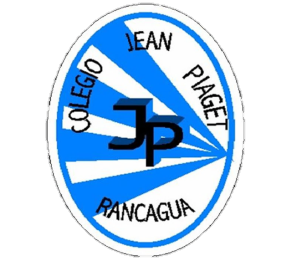 8.-cuenta de manera ascendente e identifica que número falta.
c)     104
a)     44
b)     94
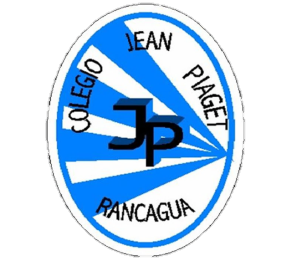 9.- ¿cómo represento el siguiente dinero en monedas según su cantidad?
$235
Dos monedas de $50, tres monedas de $10 y una moneda de $ 5.
Dos monedas de $100, tres monedas de $10 y cinco monedas de $1
Dos monedas de $100, cuatro monedas de $10 y tres monedas de $5.
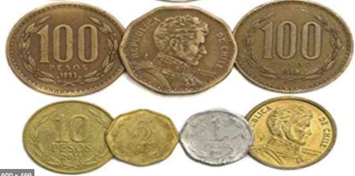 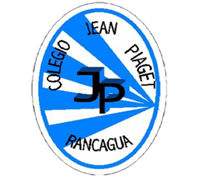 10.- Identifica el o los números mayores a 117
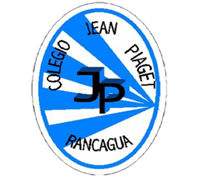 107,110
171, 177
110, 117
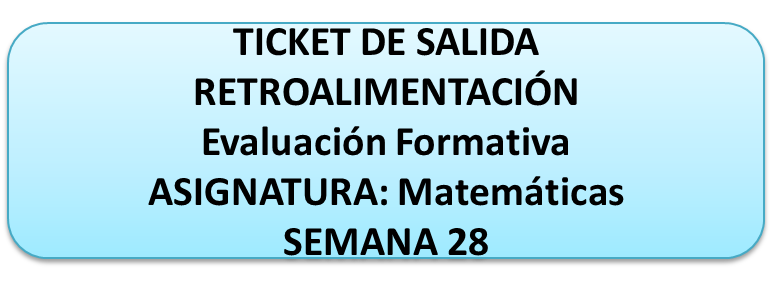 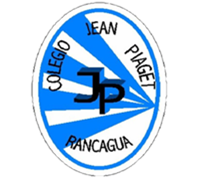 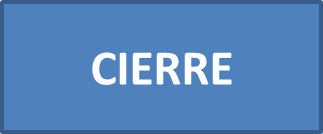 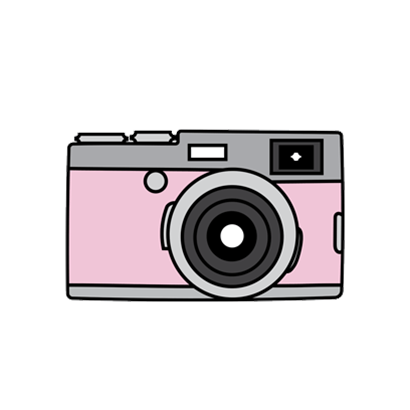 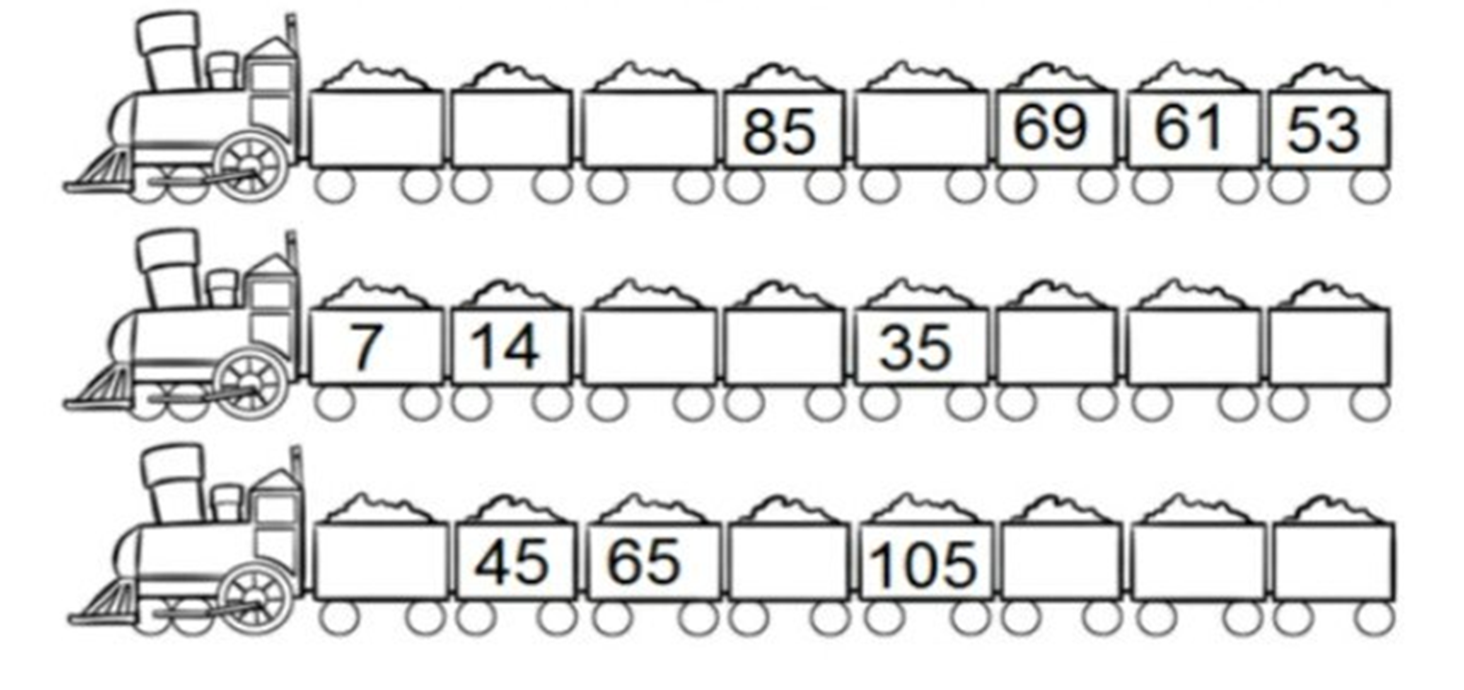 Enviar Ticket de Salida a la Profesora, a su correo electrónico, o a su whatsApp.
¡LOGRADO!
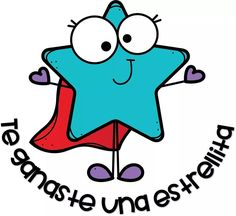